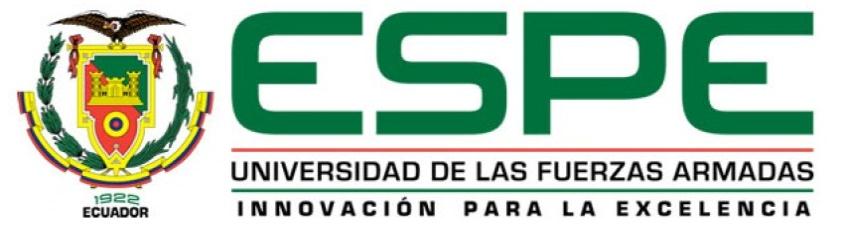 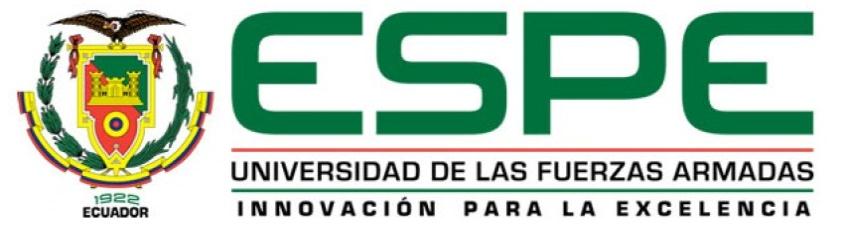 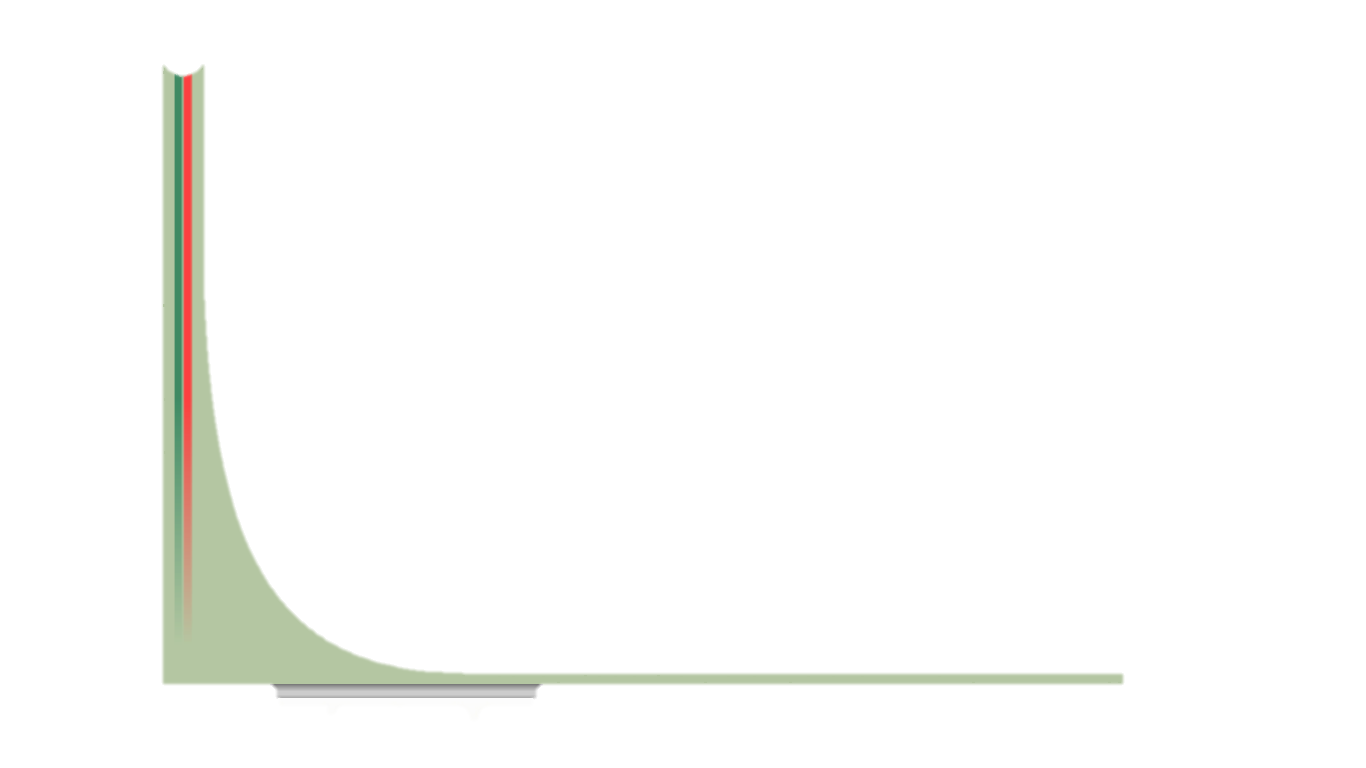 DEPARTAMENTO DE ELÉCTRICA, ELECTRÓNICA Y TELECOMUNICACIONES
 
CARRERA DE INGENIERÍA EN ELECTRÓNICA Y TELECOMUNICACIONES
 
PROYECTO DE GRADO PREVIO A LA OBTENCIÓN DEL TÍTULO DE INGENIERO EN ELECTRÓNICA Y TELECOMUNICACIONES
TEMA: DISEÑO, ANÁLISIS, SIMULACIÓN Y CONSTRUCCIÓN DE UNA RED DE ANTENAS DEL TIPO LOG-PERÍODICAS IMPRESAS PARA LA BANDA DE 2.4 GHz Y 5.8 GHz
ELABORADO POR: MORALES TOBAR, CINTYA ESTEFANIA
Dr. Tinoco Salazar, Alexis Fabricio                                                   León Vásquez, Rubén Darío MSc.
      TUTOR DEL PROYECTO	                                                   DOCENTE DESIGNADO
CONTENIDO GENERAL
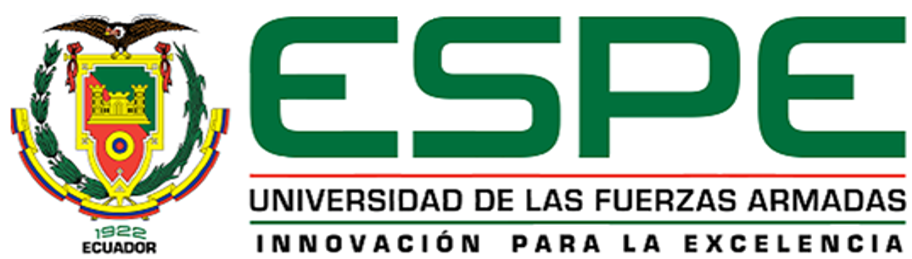 INTRODUCCIÓN
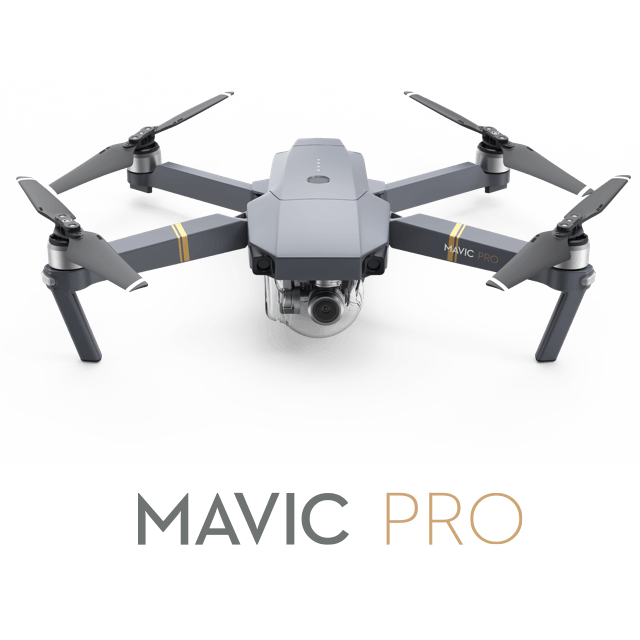 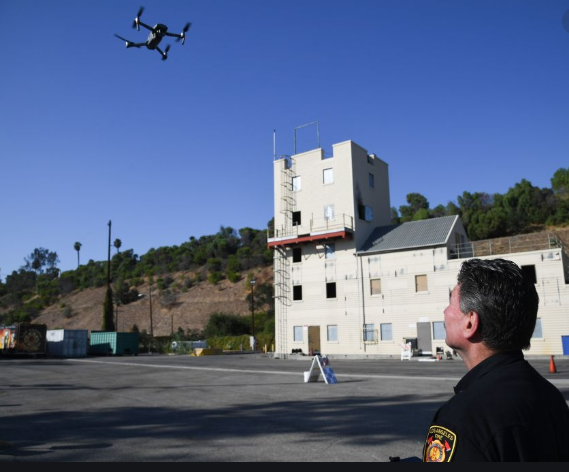 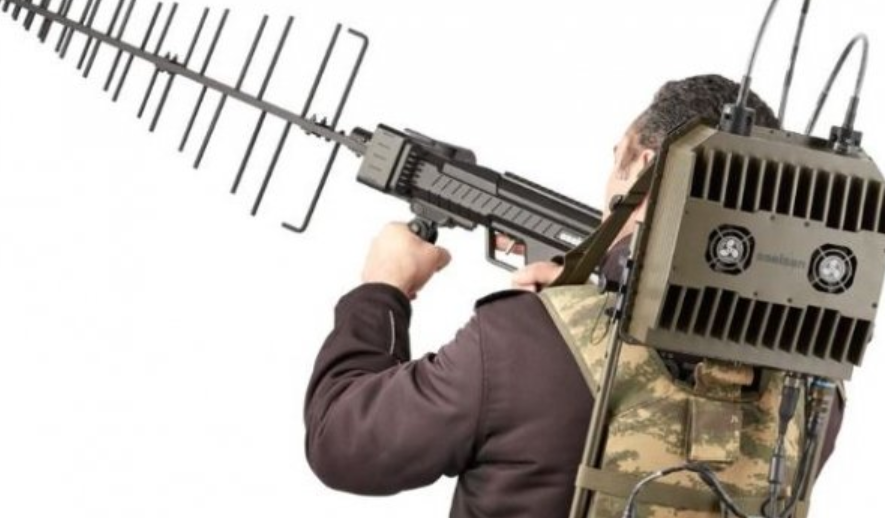 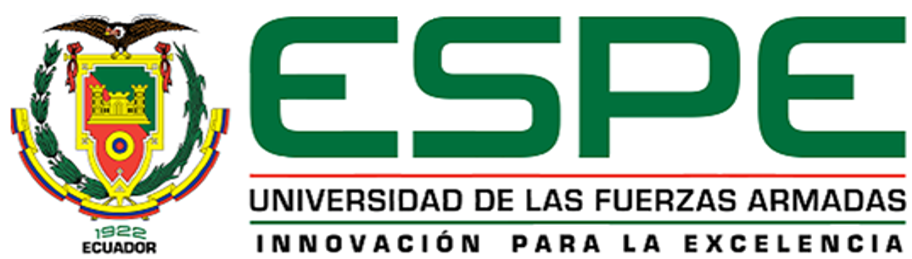 OBJETIVOS
GENERAL

Diseñar y construir una red de antenas del tipo Log-periódicas impresas para la banda de 2,4 GHz y 5,8 GHz con el fin de ser utilizada en un sistema inhibidor de drones.


ESPECÍFICOS

Analizar propuestas actuales y/o estrategias de inhibición de drones mediante una revisión bibliográfica.
Generar especificaciones básicas de la red de antenas para ser utilizadas en el diseño.
Simular topologías que garanticen el correcto funcionamiento de acuerdo con las especificaciones básicas de la antena.
Construir el prototipo más eficiente de la red de antenas que se obtuvo en la parte de simulación.
Evaluar parámetros de VSWR y coeficiente de reflexión en los diagramas de radiación del prototipo construido.
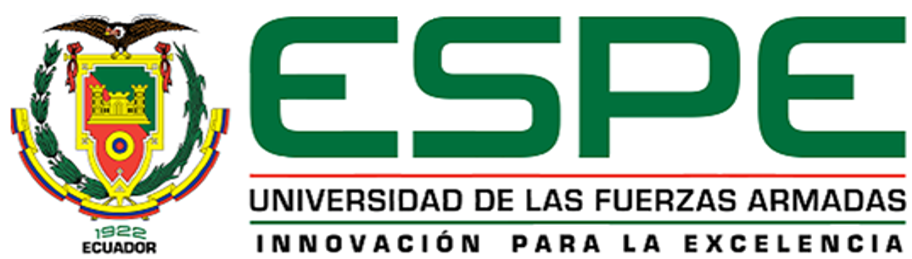 FUNDAMENTOS TEÓRICOS
Vehículo Aéreo no Tripulado (UAV) – Drone
Vehículo Aéreo no Tripulado en el Ecuador
En el Ecuador se ha visto la utilización de drones en diferentes áreas
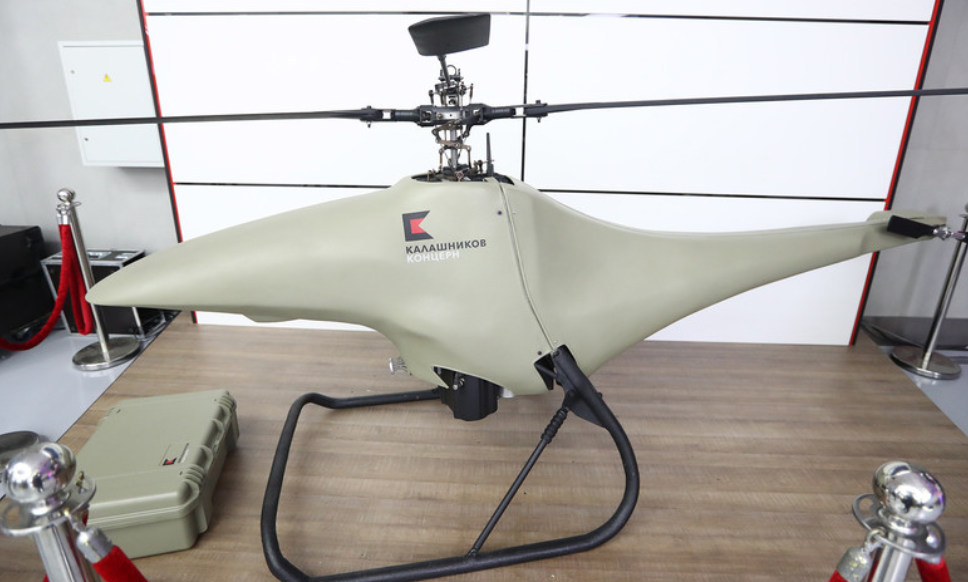 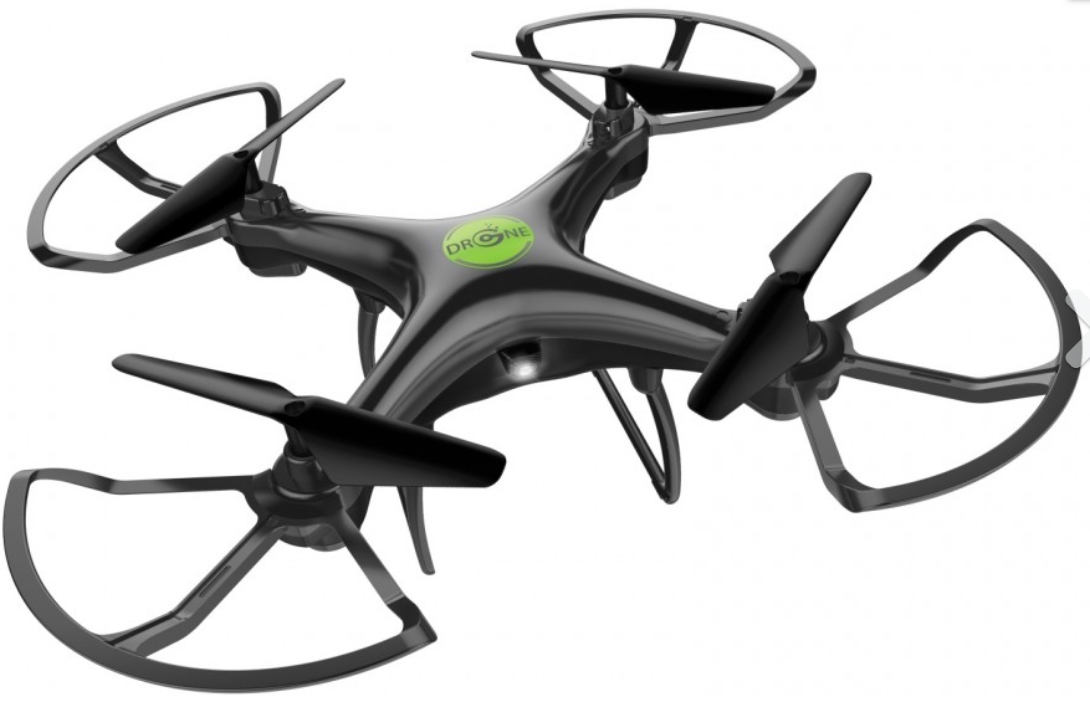 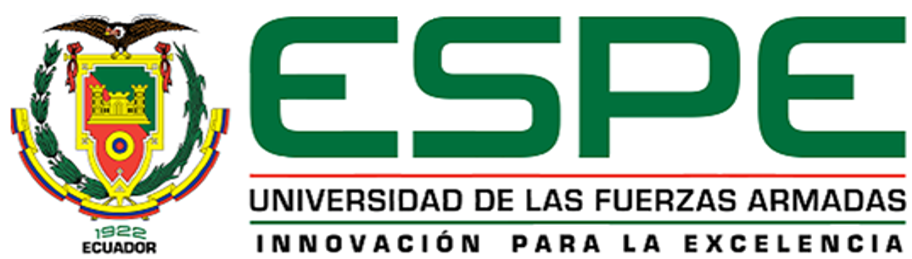 FUNDAMENTOS TEÓRICOS
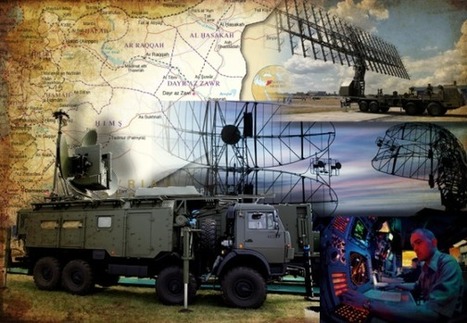 Interferencia intencional de UAV o Jamming
Ataque Electrónico
Jamming
Apoyo Electrónico
Guerra Electrónica
Engaño
Radiación Directa
Protección Electrónica
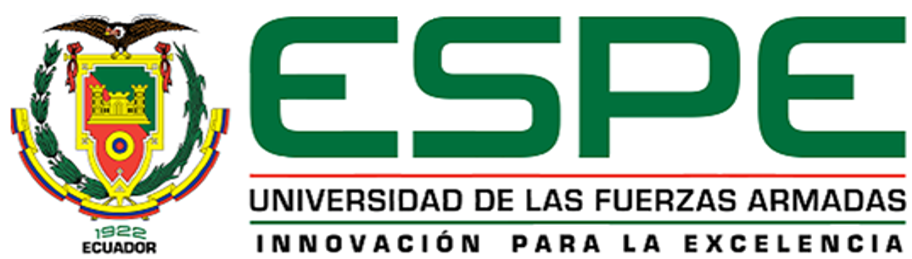 FUNDAMENTOS TEÓRICOS
Jamming
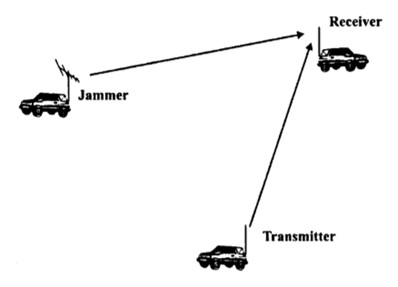 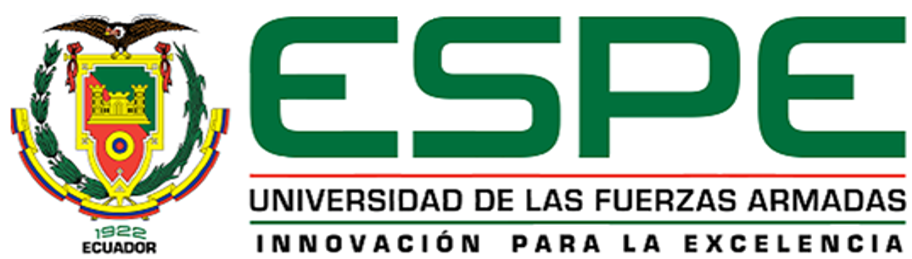 FUNDAMENTOS TEÓRICOS
Parámetros característicos de las Antenas
Diagrama de Irradiación
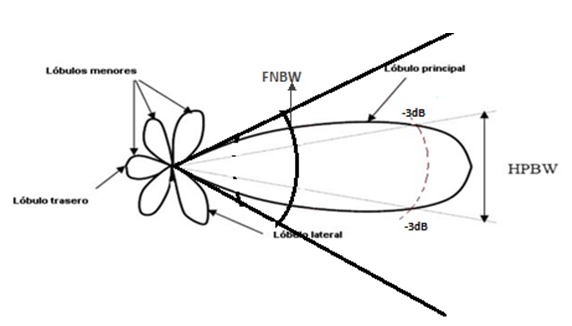 Representa gráficamente una distribución espacial de la radiación electromagnética que emite o recibe un sistema
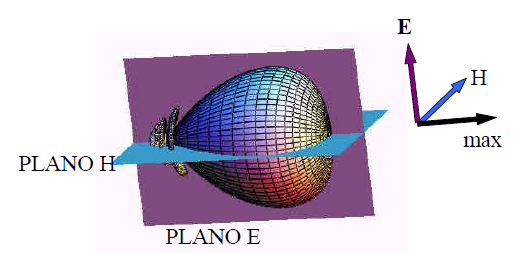 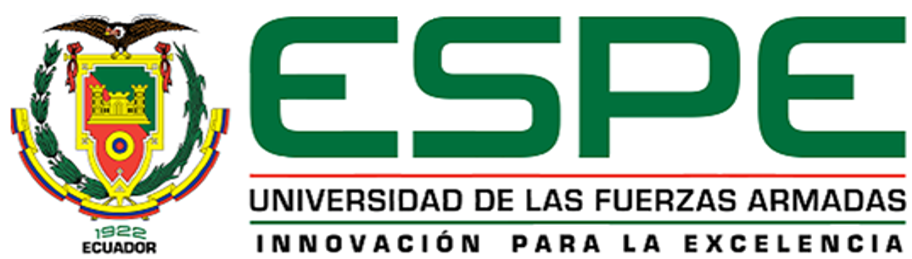 FUNDAMENTOS TEÓRICOS
Parámetros característicos de las Antenas
VALORES PARA UNA ADAPTACIÓN PERFECTA O DESADAPTACIÓN AL GENERADOR
RANGO DE LOS COEFICIENTES
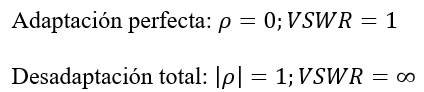 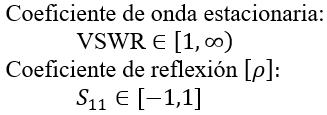 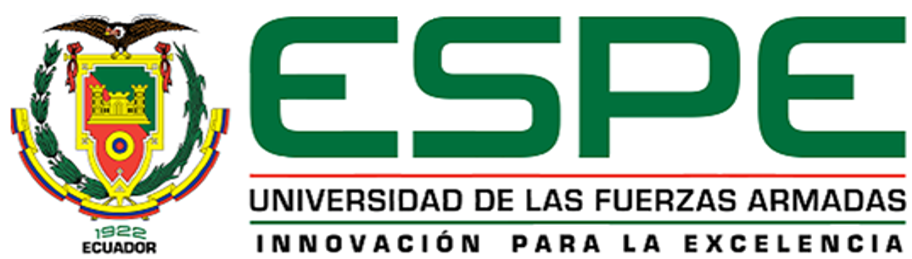 FUNDAMENTOS TEÓRICOS
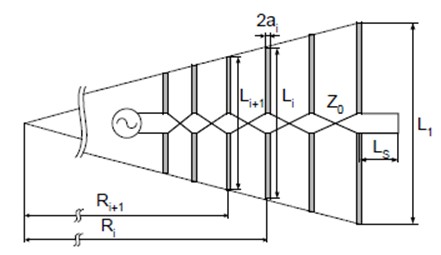 Antena Log-Periódica
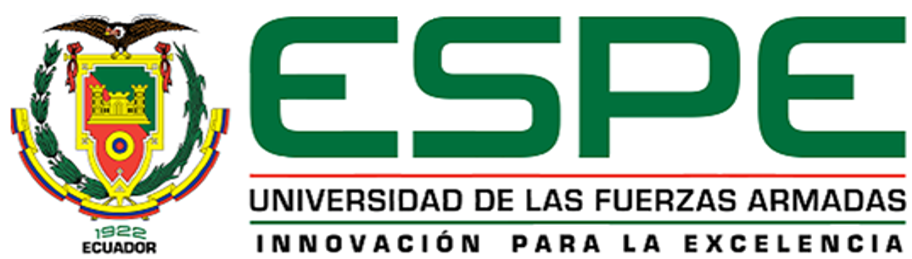 FUNDAMENTOS TEÓRICOS
Fórmulas de Diseño
Procedimiento tradicional de diseño aproximado
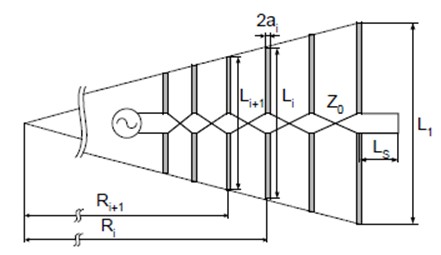 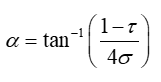 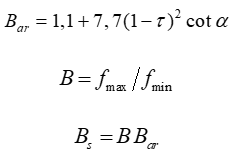 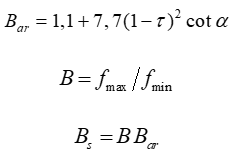 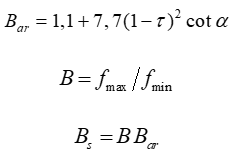 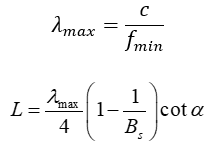 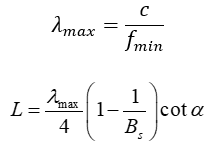 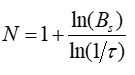 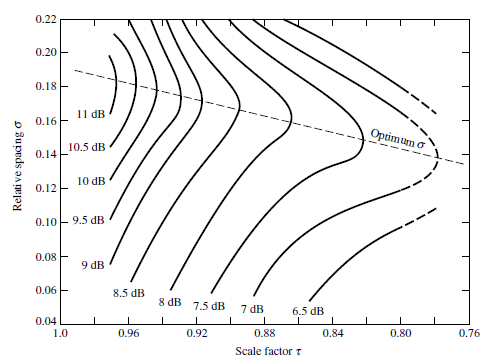 Con base a la banda de operación (ancho de la región activa) y a la ganancia se obtiene los parámetros de factor de escala τ  y espaciamiento relativo σ
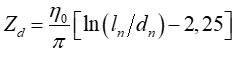 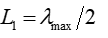 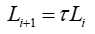 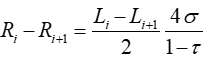 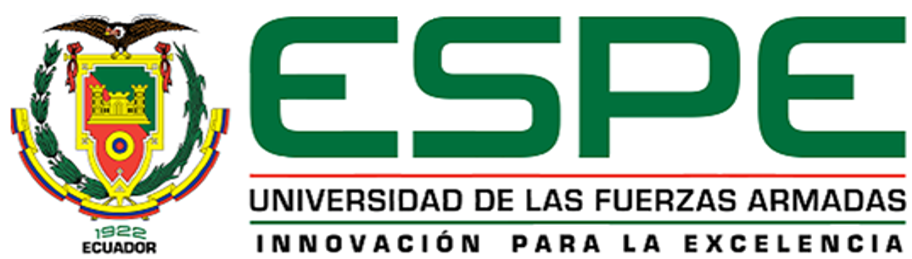 FUNDAMENTOS TEÓRICOS
Software de simulación electromagnética
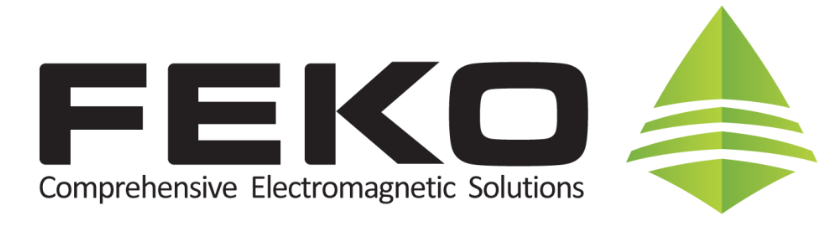 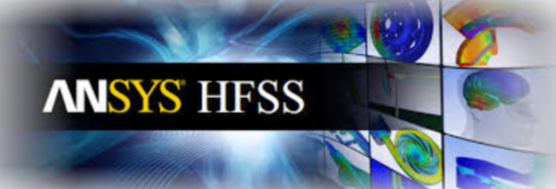 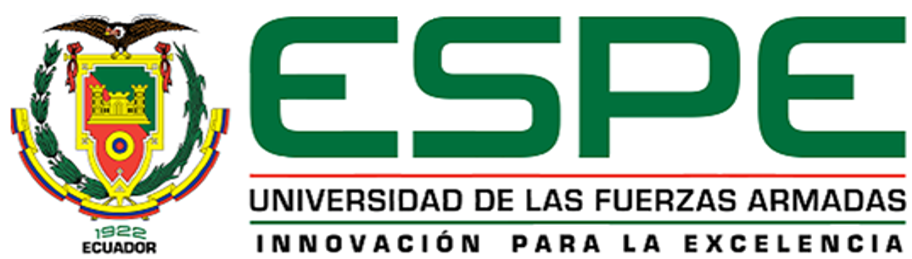 DISEÑO DE LA GEOMETRÍA INICIAL DE LA RED LPDA.
Topologías a implementar
Parámetros iniciales
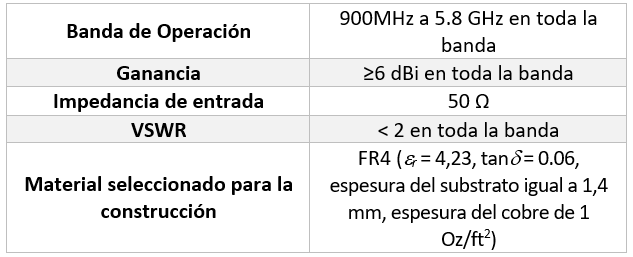 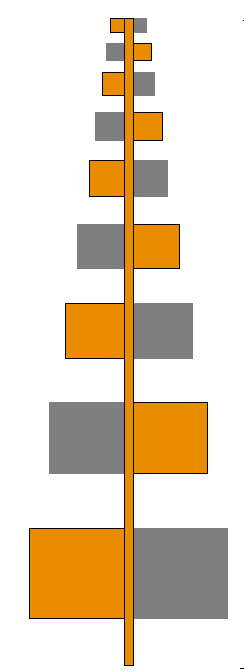 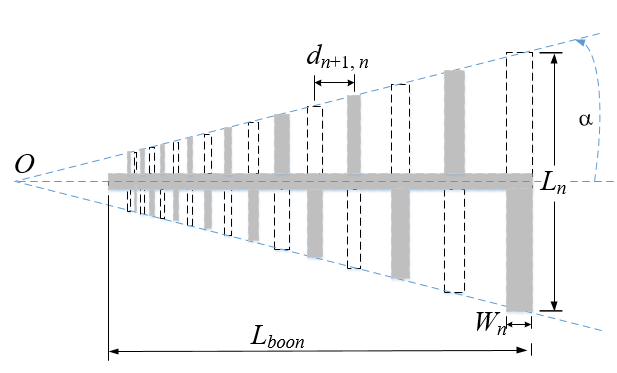 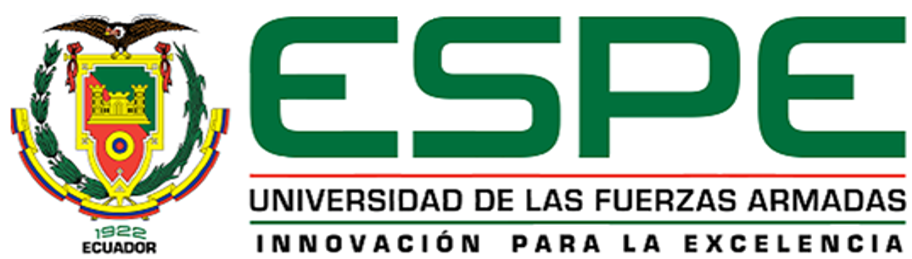 DISEÑO DE LA GEOMETRÍA INICIAL DE LA RED LPDA.
Diseño de la línea de transmisión para alimentar los elementos de la red LPDA
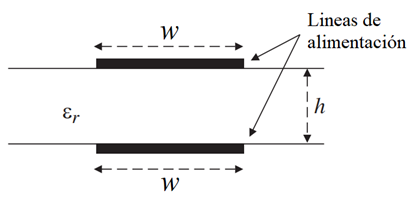 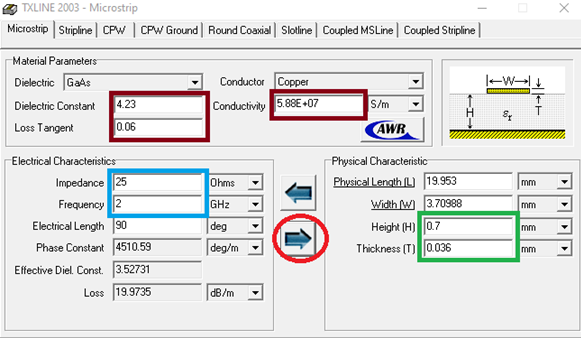 Las características del material FR4
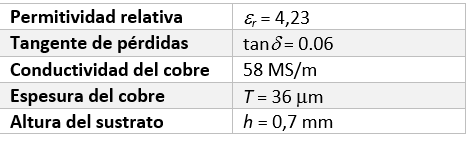 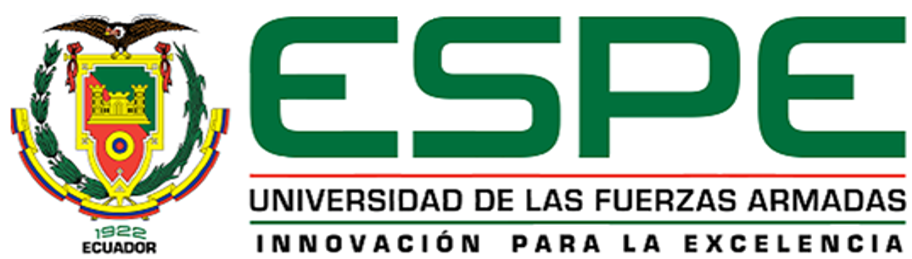 DISEÑO DE LA GEOMETRÍA INICIAL DE LA RED LPDA.
Diseño de la red LPDA con Dipolos Anchos
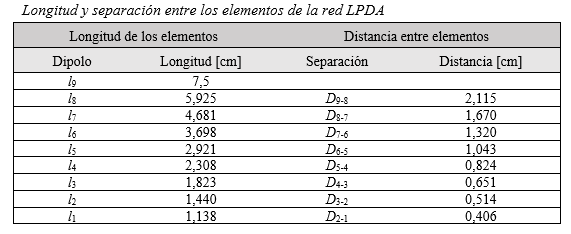 Parámetros de trabajo
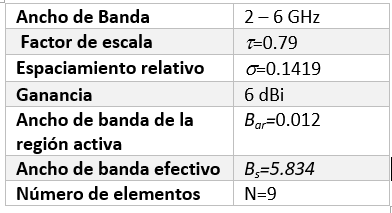 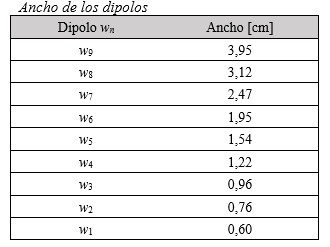 Para determinar el ancho de cada dipolo se realizó el cálculo basado en la referencia de (Hutira, Bezek, & Bilik, 2008), que explica que el mantener el mismo ancho para todos los dipolos no es una forma de optimizar la relación VSWR
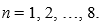 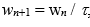 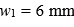 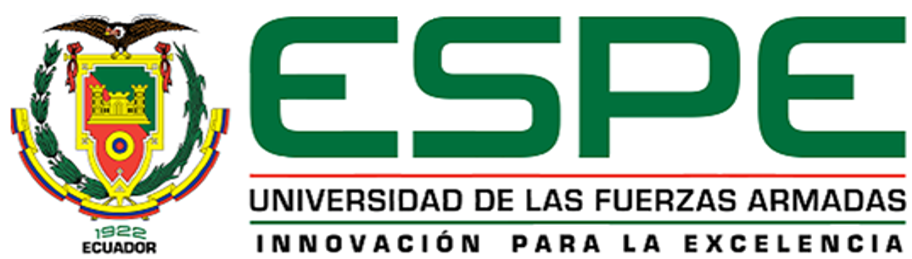 DISEÑO DE LA GEOMETRÍA INICIAL DE LA RED LPDA.
Diseño de la red LPDA con Dipolos Finos
Parámetros de trabajo
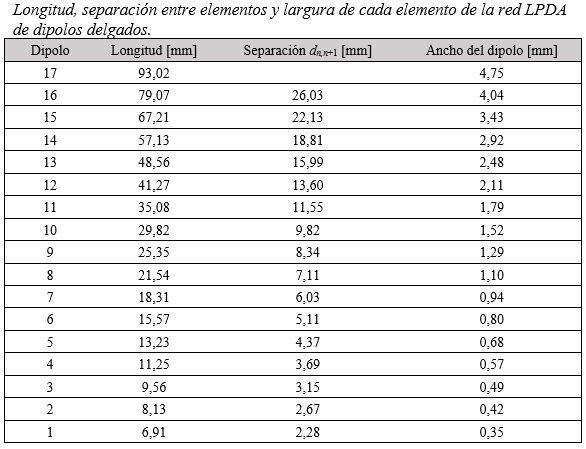 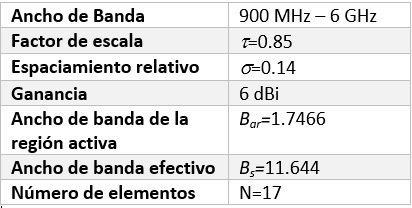 Para el cálculo de la longitud del dipolo más largo se consideró que al estar construido sobre el substrato FR4 se debe llevar en consideración la permitividad relativa efectiva (εr,eff) del material
En base a las expresiones de (Edwards, 1981), se calculó un valor de 3,2104 para la permitividad relativa efectiva
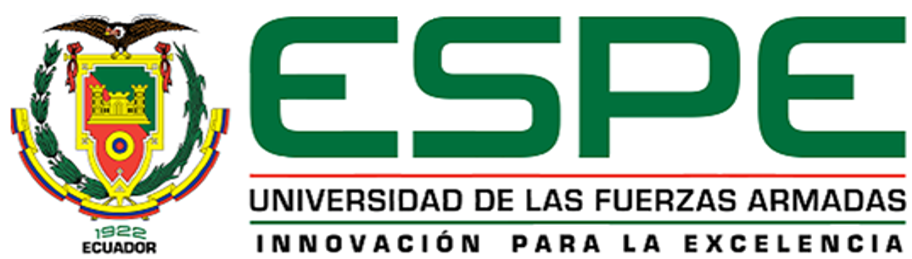 SIMULACIÓN Y OPTIMIZACIÓN DE LAS TOPOLOGÍAS PROPUESTAS
Simulación de la red LPDA de dipolos anchos usando el software FEKO
Ingreso de Variables
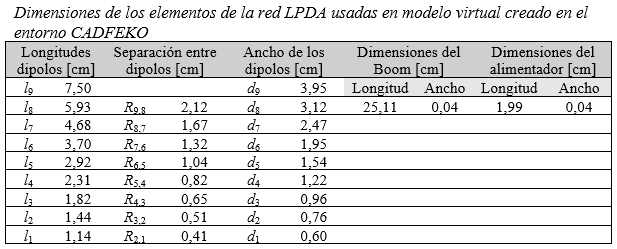 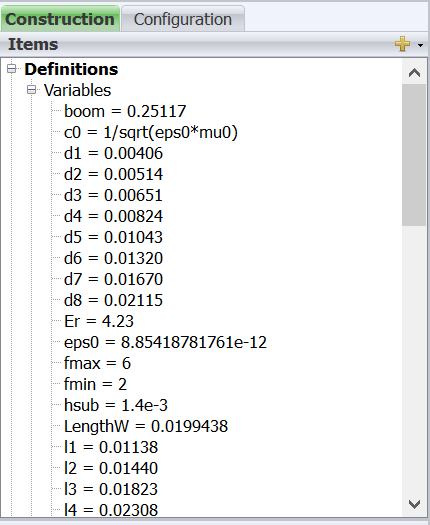 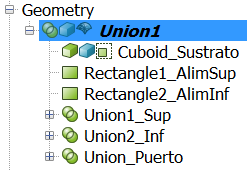 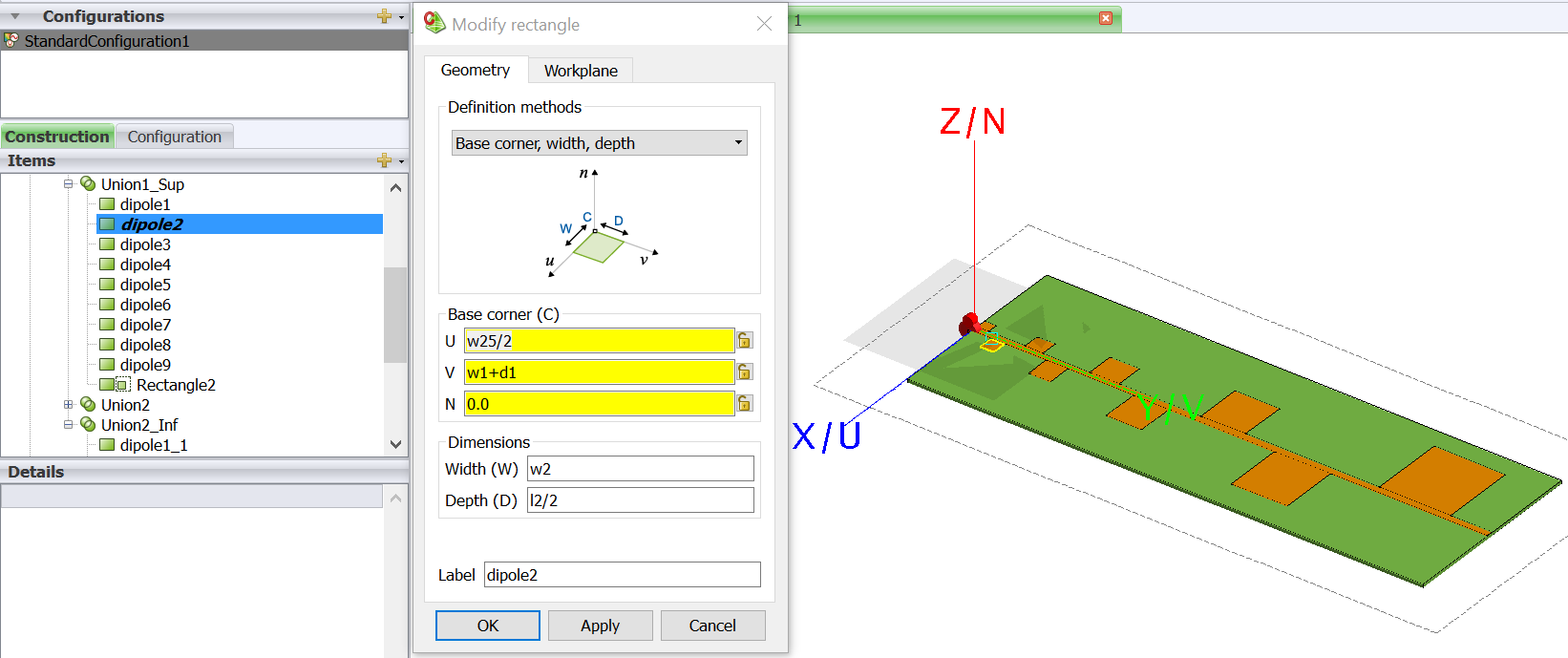 El puerto se definió en la parte frontal de la red, en dirección del dipolo más corto, y se lo seleccionó del tipo Wave Port como un voltaje de 1 Vrms y una impedancia característica del puerto de 50 Ω.
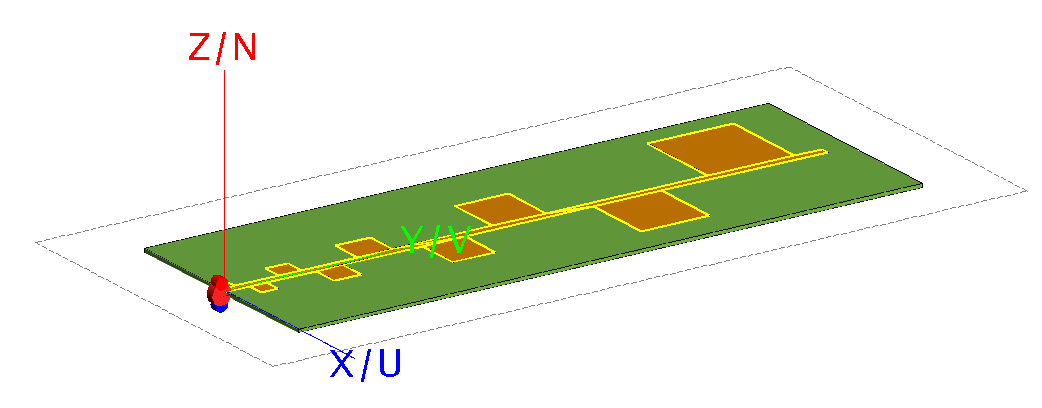 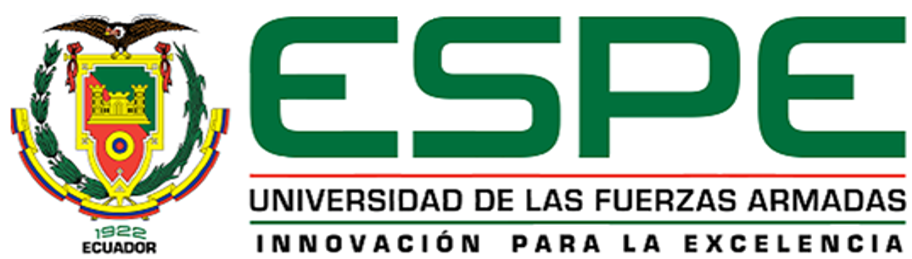 SIMULACIÓN Y OPTIMIZACIÓN DE LAS TOPOLOGÍAS PROPUESTAS
Resultados de la simulación de la estructura LPDA con el programa FEKO.
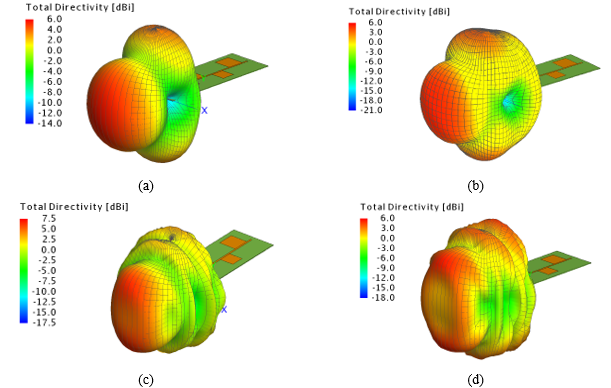 Representación tri-dimensional de la función directividad en las frecuencias de (a) 2 GHz, (b) 2,4 GHz, (c) 5,8 GHz y (d) 6 GHz
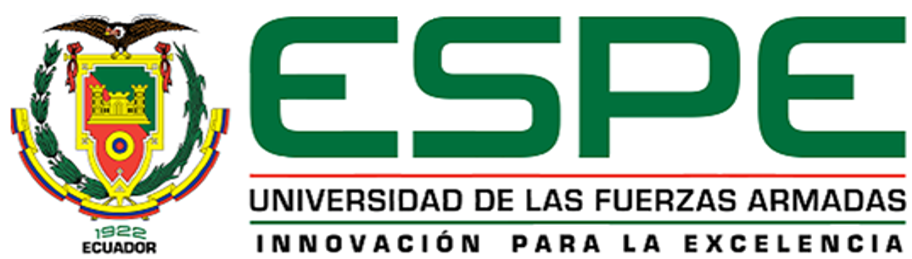 SIMULACIÓN Y OPTIMIZACIÓN DE LAS TOPOLOGÍAS PROPUESTAS
Simulación de la red LPDA de dipolos finos usando el software HFSS
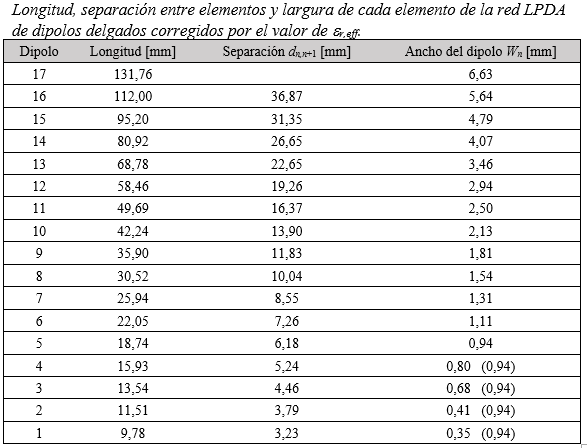 Como mencionan varios autores (Jhon Wliye & Sons, 2007) y (Shailendra S Pawar, 2017) al ser los elementos de la red impresos sobre un substrato de microondas se debe llevar en consideración la permitividad relativa efectiva del substrato en el proceso de diseño
Por lo que el valor de la permitividad efectiva (εr,eff) del FR4 es 3,2104, obteniendo los nuevos valores de la antena y con los cuales se procederá a crear la antena en el software
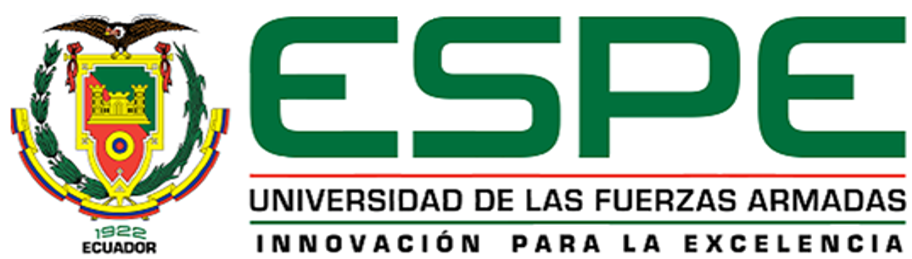 SIMULACIÓN Y OPTIMIZACIÓN DE LAS TOPOLOGÍAS PROPUESTAS
Simulación de la red LPDA de dipolos finos usando el software HFSS
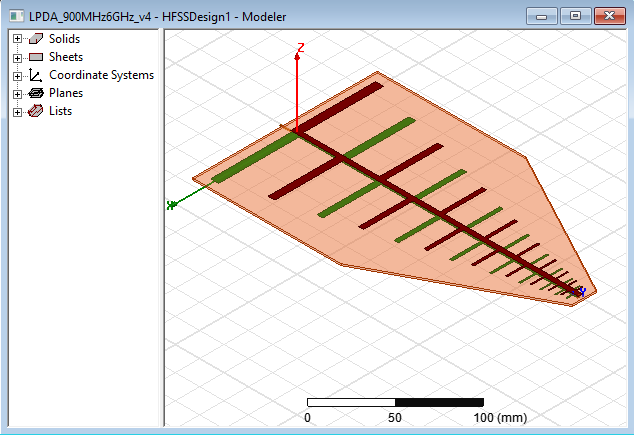 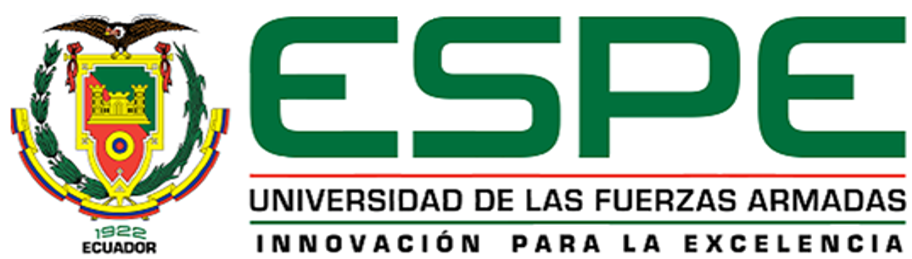 SIMULACIÓN Y OPTIMIZACIÓN DE LAS TOPOLOGÍAS PROPUESTAS
Resultados de la simulación de la estructura LPDA con el programa HFSS.
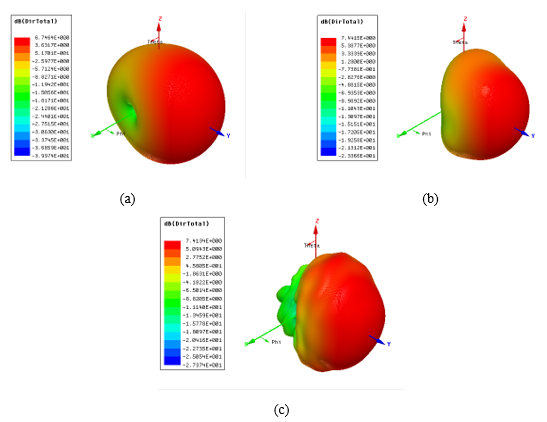 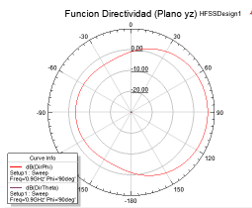 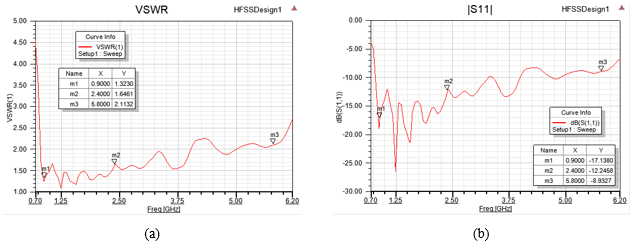 Ancho de banda esperado para la red LPDA es superior a 5 GHz
VSWR es inferior a 2.5 o, de forma equivalente, un |S11| inferior a -8 dB
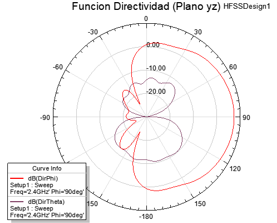 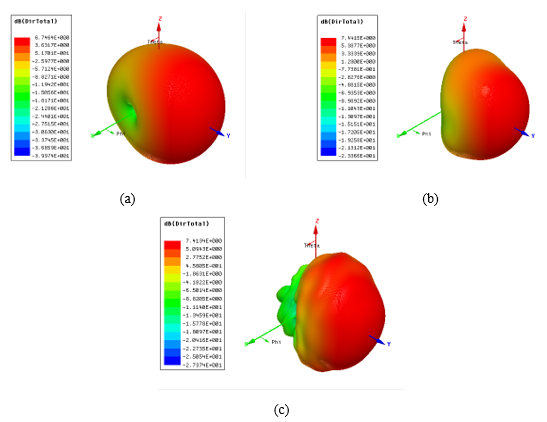 Para las frecuencias de 900 MHz, 2,4 GHz y 5,8 GHz, estiman directividades entre 6,7 dB y 7,4 dB en la dirección del eje y
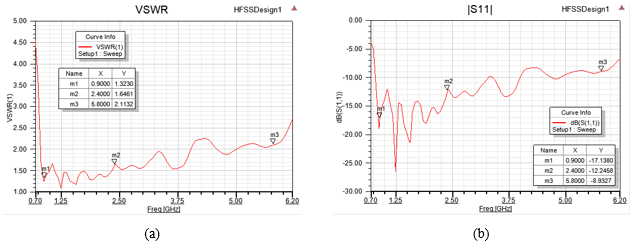 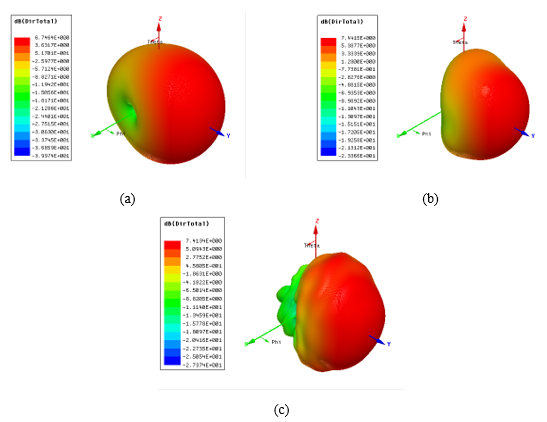 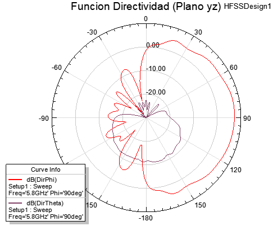 No se observan direcciones de nulos o lóbulos secundarios.
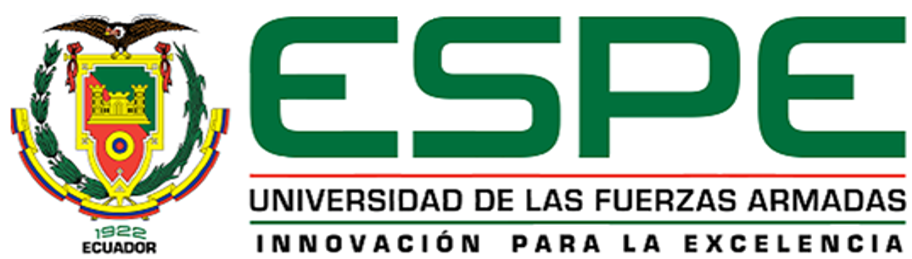 CONSTRUCCIÓN Y ANÁLISIS DE RESULADOS
Construcción del prototipo de la red LPDA
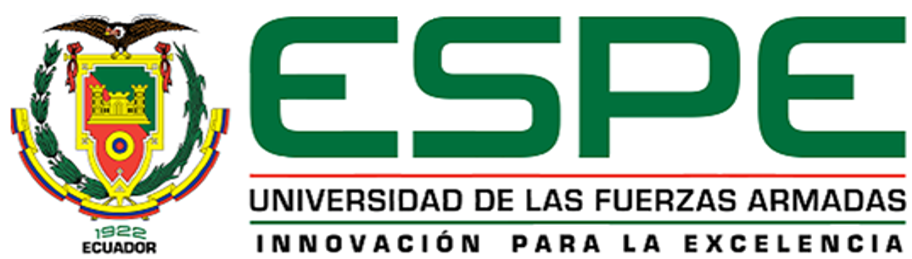 CONSTRUCCIÓN Y ANÁLISIS DE RESULADOS
Construcción del prototipo de la red LPDA
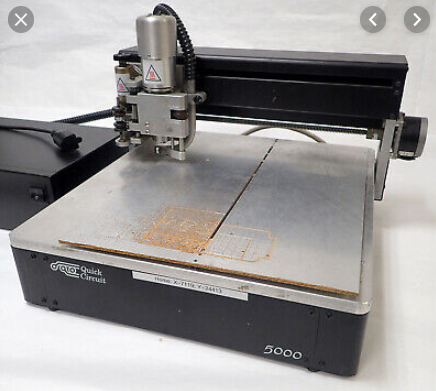 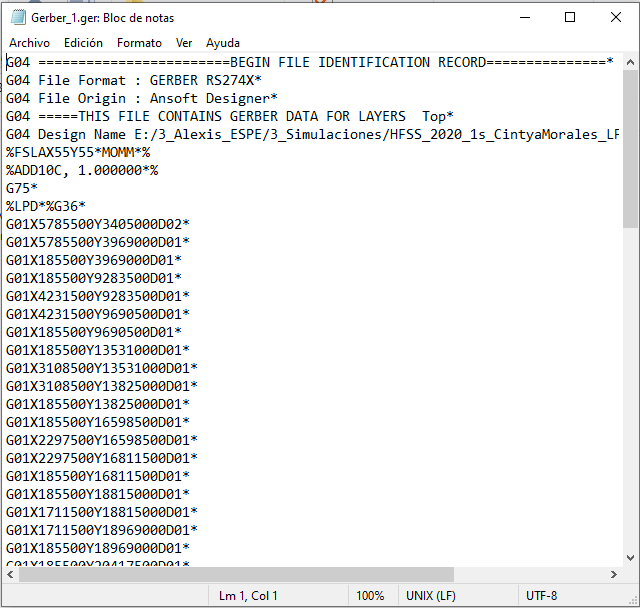 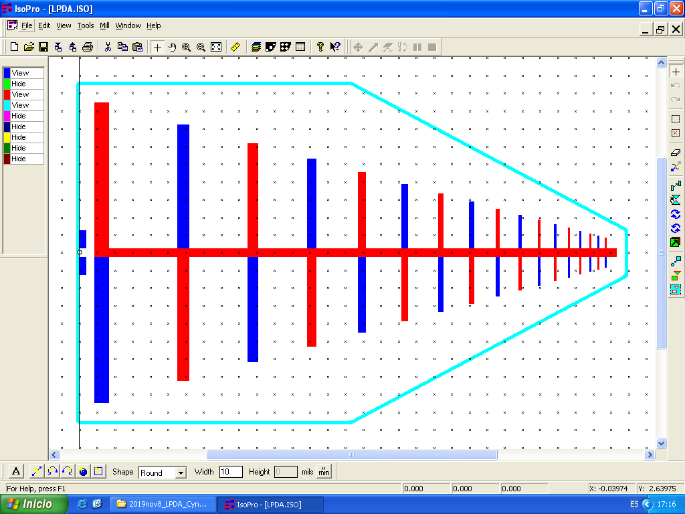 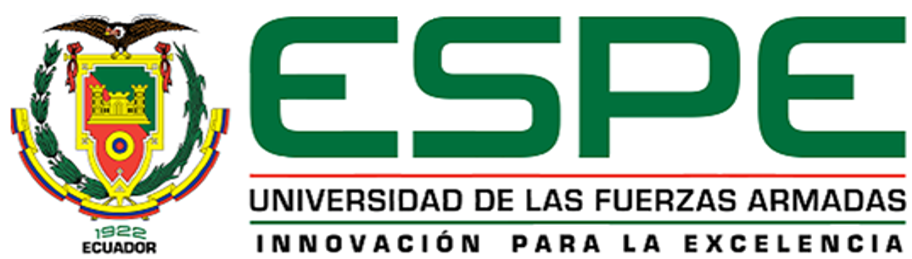 CONSTRUCCIÓN Y ANÁLISIS DE RESULADOS
Construcción del prototipo de la red LPDA
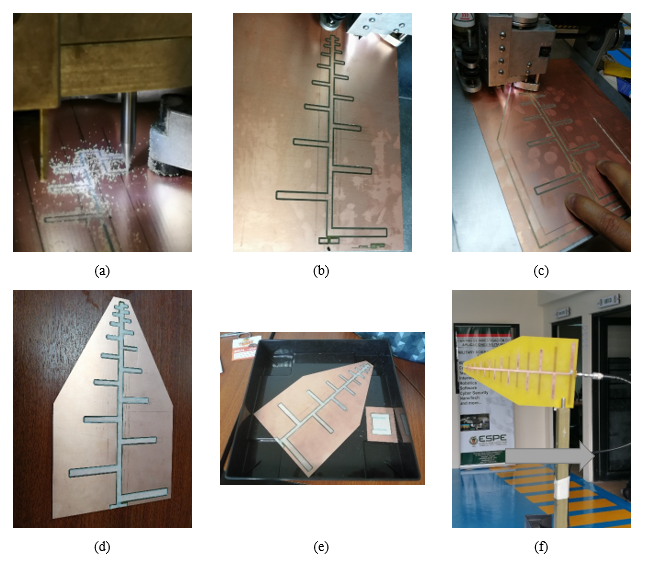 Prototipo Final con Radome y sin Radome
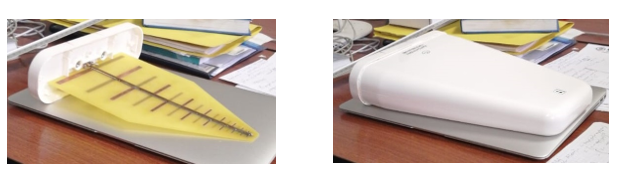 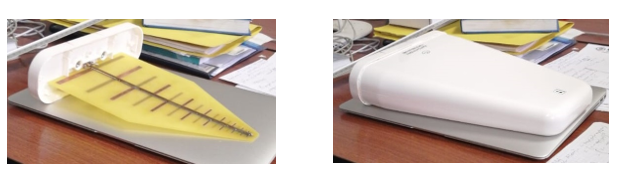 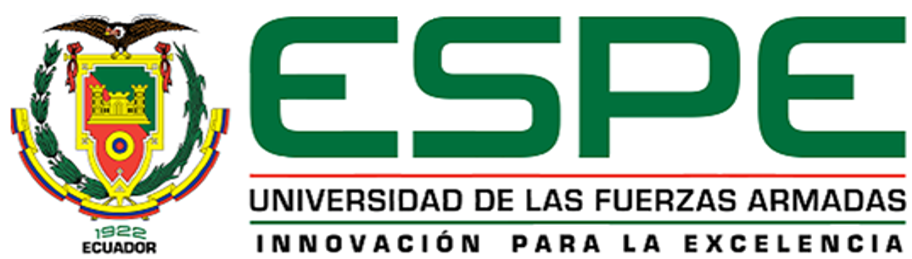 CONSTRUCCIÓN Y ANÁLISIS DE RESULADOS
Análisis de resultados
Se midió el parámetro |S11| con ayuda del analizador de espectros Anritsu MS2036
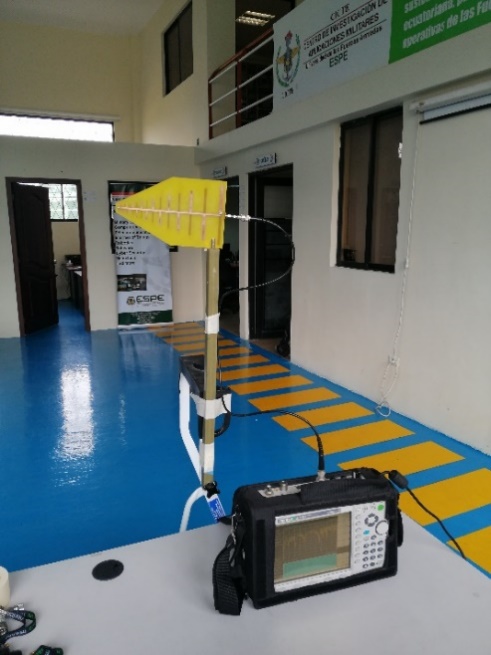 El radome no influye en las características de la red LPDA
En la banda de 500 MHz hasta 4,5 GHz el valor de |S11| es inferior a -7,5 dB.
Al comparar con la simulación de HFSS está degradado en aproximadamente 2,5 dB
La tendencia entre las medidas (resultados en azul y rojo) y la simulación (resultado en verde) es muy próxima en toda la banda
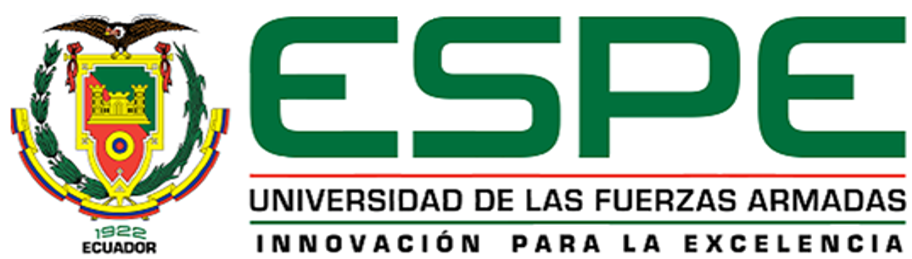 CONCLUSIONES
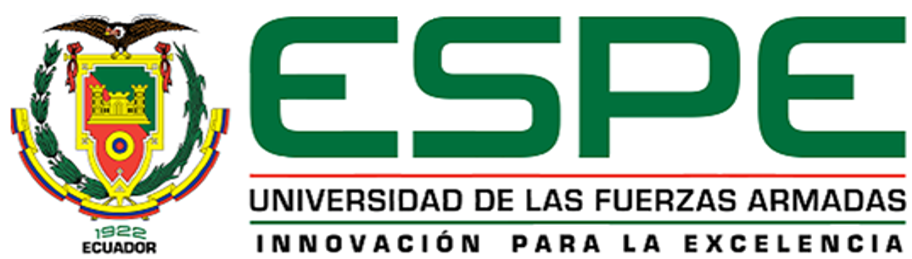 CONCLUSIONES
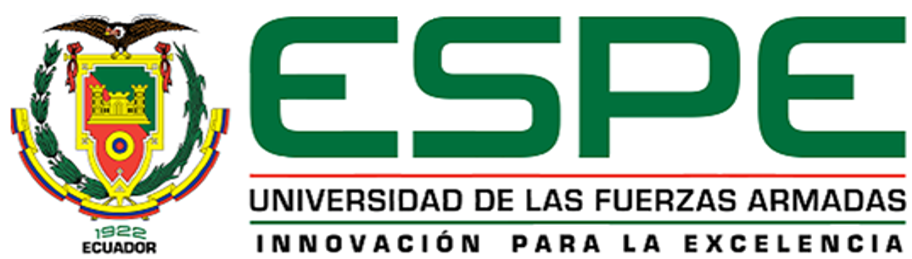 CONCLUSIONES
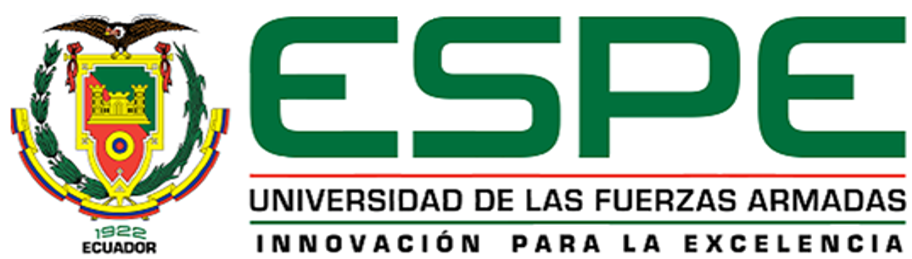 RECOMENDACIONES Y TRABAJOS FUTUROS
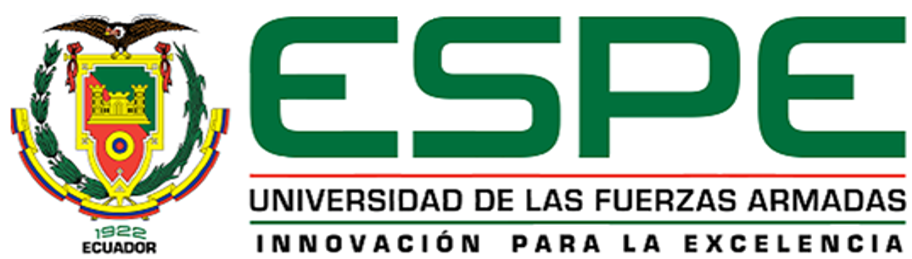 RECOMENDACIONES Y TRABAJOS FUTUROS
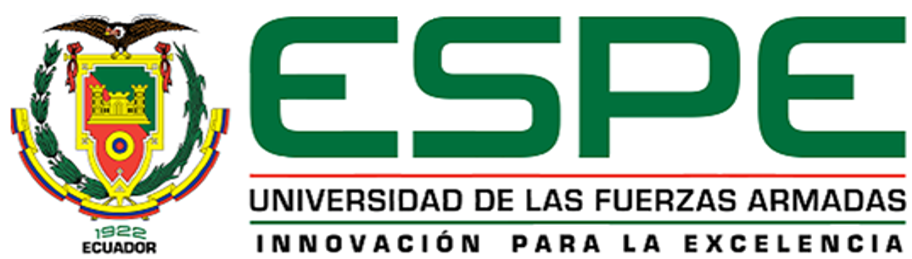 GRACIAS
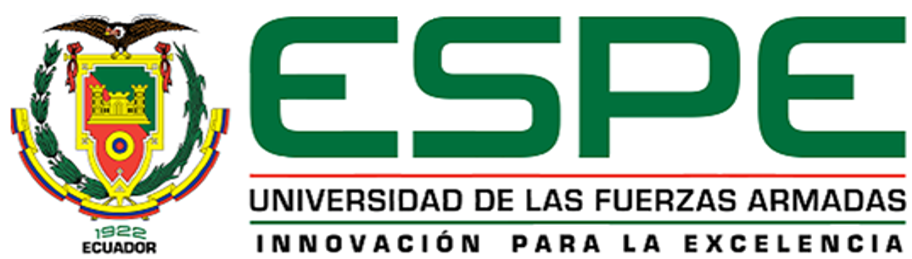